比與比例
By CA
反思
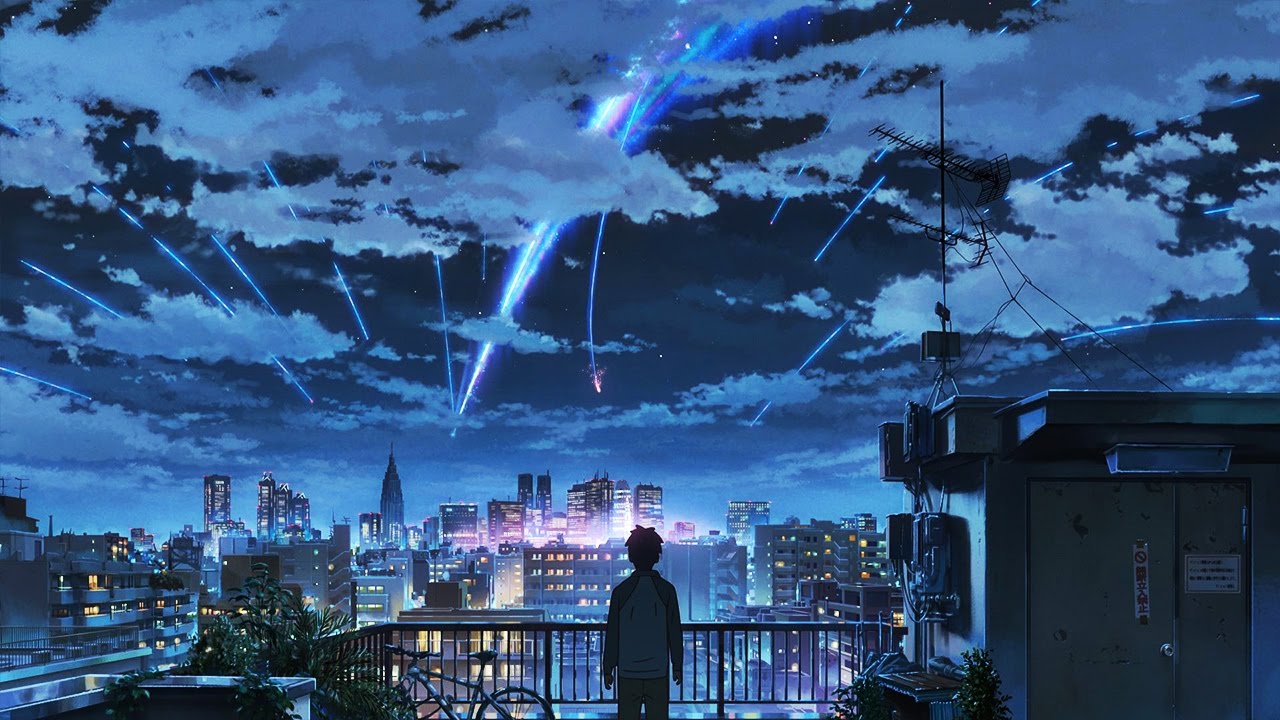 哪一個是對的？
8:12 = x:6
x=1
x=2
x=4
 x=16
錯在哪裡？
哪一種寫法比較好？
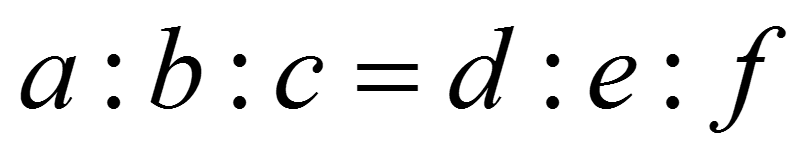 從單位可以看到什麼？
疑惑
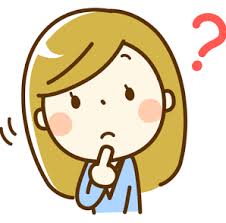 數字不同，卻相等？
內項乘積等於外項乘積？
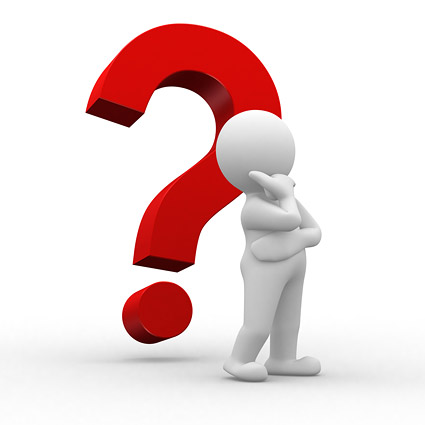 實？虛？
全校男生和女生
人數比是3:2
今天轉出1個男生
所以
男生和女生
人數比變成2:2
錯在哪裡？
【健康解碼】
享瘦三餐黃金比例
早餐：午餐：晚餐
3：5：2
所以
早餐要吃3碗飯？！
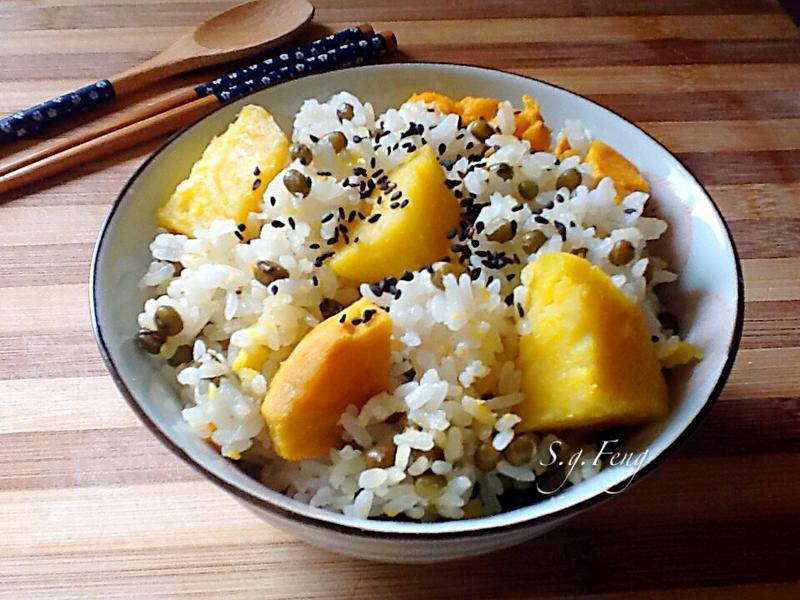 分得清楚？
比
比例
比值
正比
比率
反比
脈絡
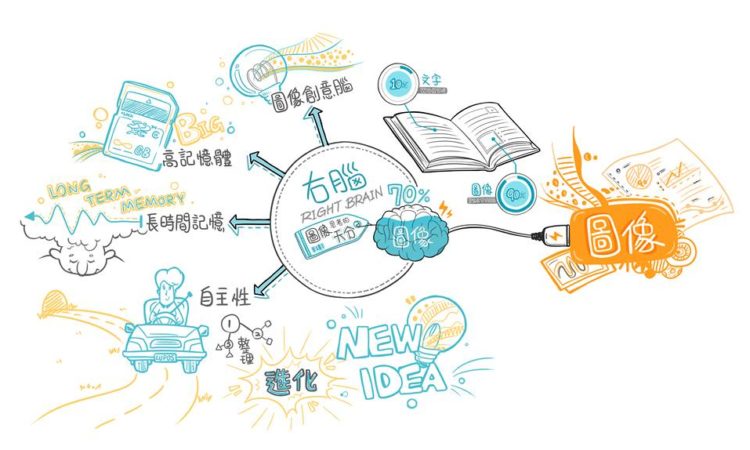 想要比出什麼？
輸贏
大小
口味
形狀
面積
速率
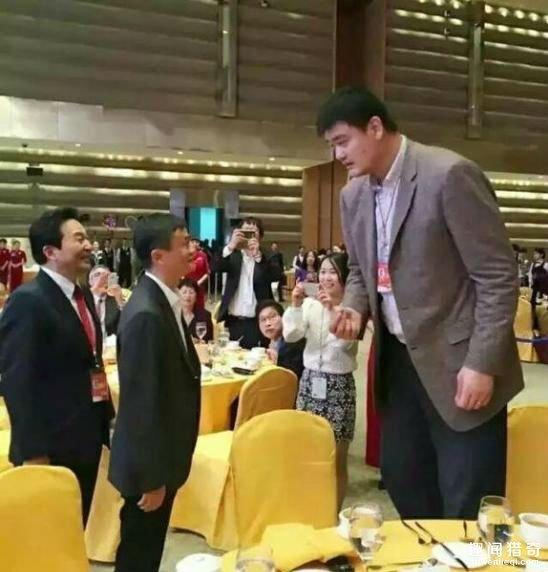 需要列出那些項目？
輸贏
大小
口味
形狀
面積
速率
例舉出一個特例
輸贏
大小
口味
形狀
面積
速率
想要改變！
輸贏
大小
口味
形狀
面積
速率
怎麼算出來？
a    ：    b
a    ：    b
3    ：    4
3    ：    4
=
=
×2
×2
×2
6    ：    8
=
6    ：    2
=

學習單
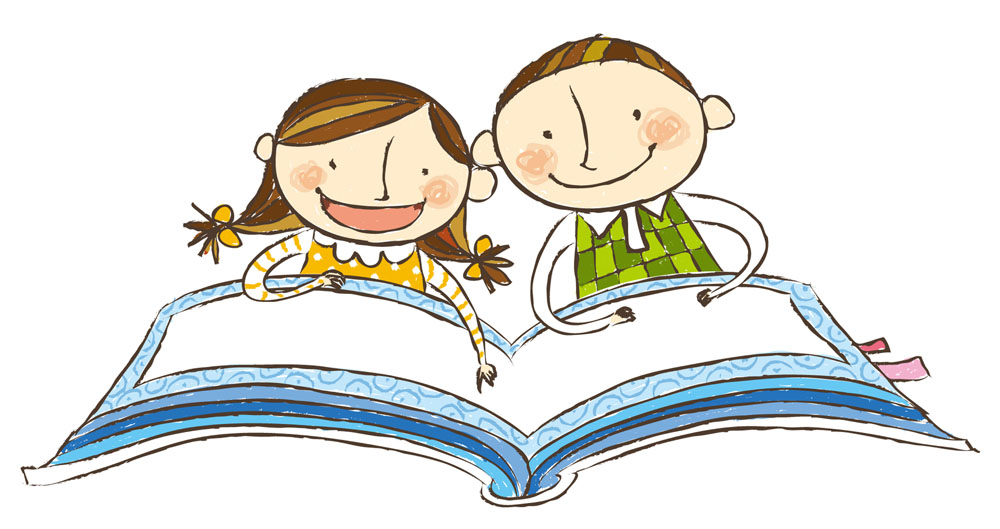 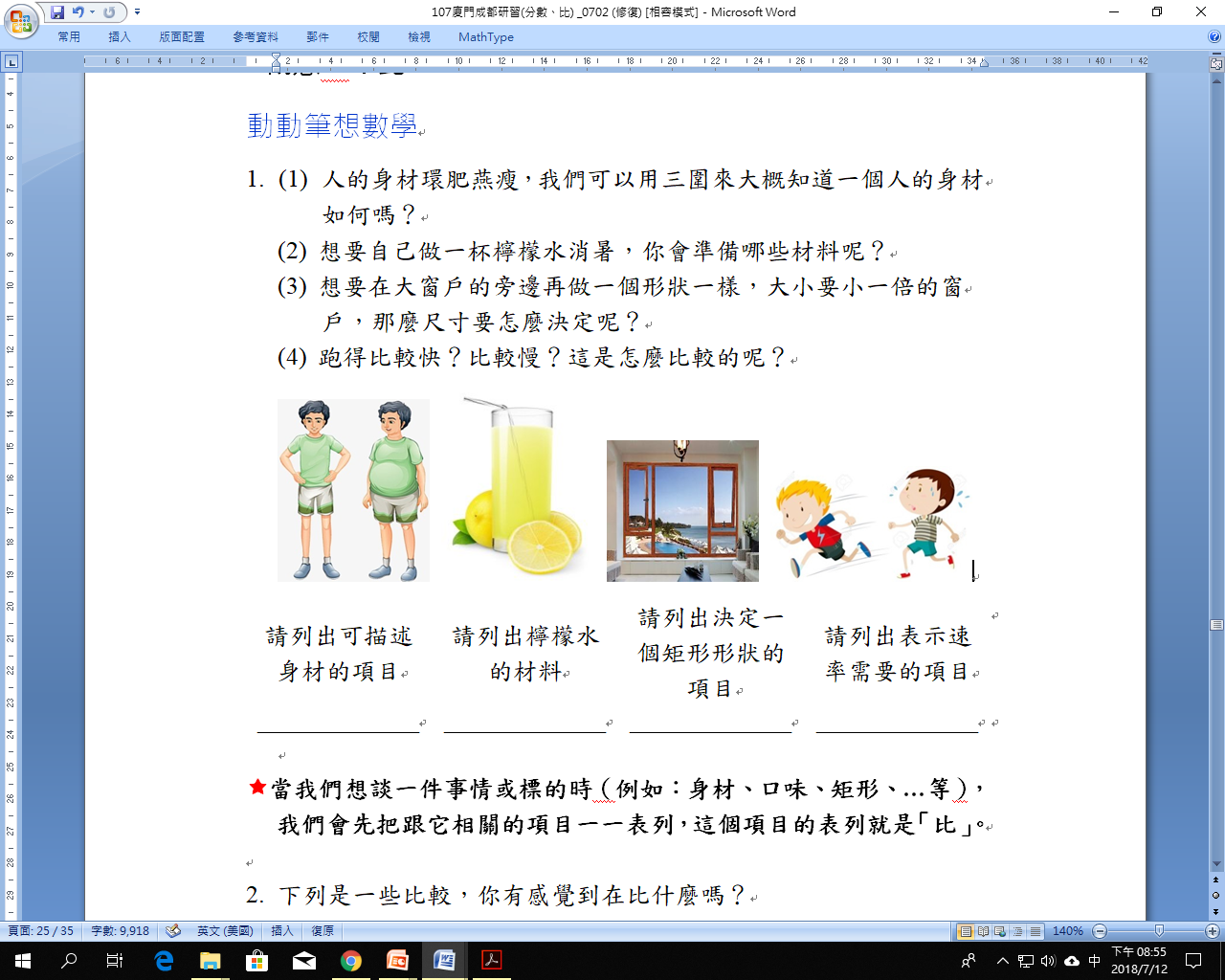 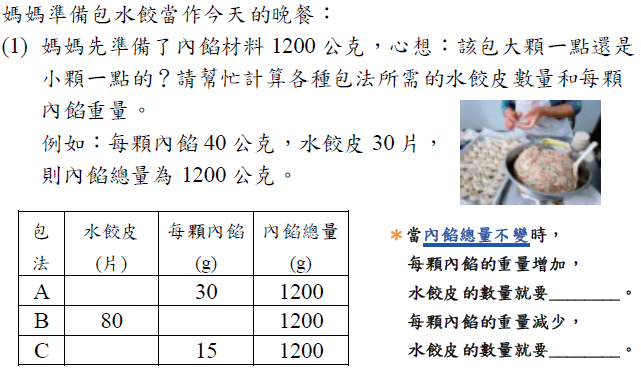 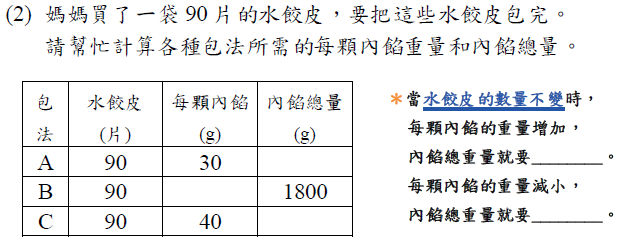 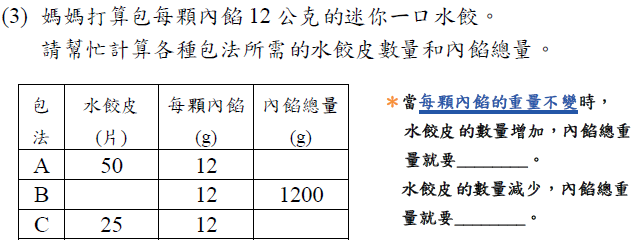 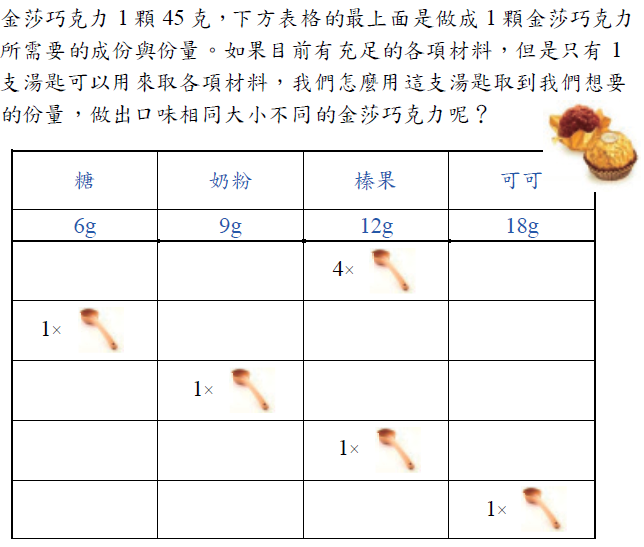 連比：以物易物
評量
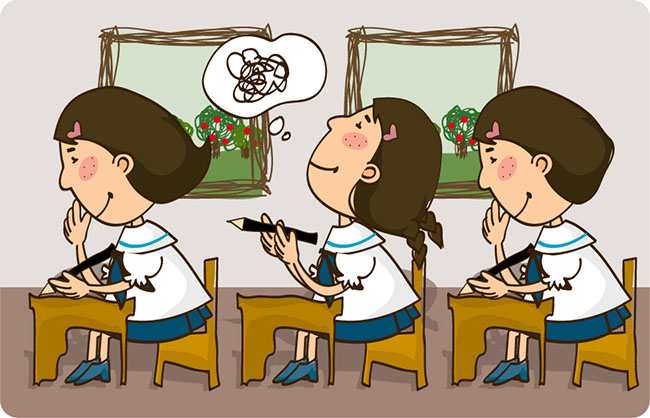 1.甲、乙兩班決定自己粉刷教室。甲班用的油漆是6罐白漆和5罐藍漆調成的；乙班用的是7罐白漆和4罐藍漆所調成的，則哪一班的油漆藍色較深？
2.阿樂用25公克咖啡粉加水75公克泡一杯香香濃濃的咖啡，小娥想泡500公克相同濃度的咖啡一杯，她該用多少的咖啡粉？
3.小明買了一大包糖果，裡面有牛奶和巧克力兩種口味，若只知道兩種口味的糖果比例約為5：3，而整包糖果有120顆，請問牛奶口味的有幾顆？
4.某一遊樂區展示建築模型，模型以1：8的比例尺縮小，若大小為12000立方公分的模型，實物體積為多少立方公尺？